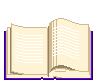 Пять типов уроков:
уроки изучения нового учебного материала 
уроки совершенствования знаний, умений и навыков (сюда входят уроки формирования умений и навыков, целевого применения усвоенного и др.) 
уроки обобщения и систематизации 
комбинированные уроки 
уроки контроля и коррекции знаний, умений и навыков
деловая игра;
Нетрадиционные формы урока:
урок-спектакль;  ролевые игры;  урок-игра;
исполнение сказочного сюжета;  смотр знаний;
урок фантазирования;  урок-зачет;  урок взаимообучения;
урок-путешествие;  круглый стол или конференция;
урок-состязание;  пресс-конференция;  урок открытых мыслей; урок-восхождение;  лекция-диалог;  лекция-конференция;  математический хоккей; урок творчества; лекция вдвоем;  урок-соревнование; урок-конкурс; урок-диспут;  межпредметный интегрированный урок;  урок-КВН;
урок-диалог;  игра «Волшебный конверт»;  мозговая атака; урок-лекция; урок-эврика;   урок-викторина; ролевая деловая игра; урок-брифинг; урок-турнир; аукцион знаний;
игра «Следствие ведут знатоки»;  актуальное интервью;
имитационно-ролевое моделирование;  моделирование мышления учащихся.
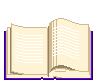 Структура уроков.
Структура урока - это совокупность различных вариантов взаимодействий между элементами урока, возникающая в процессе обучения и обеспечивающая его целенаправленную действенность.
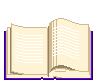 Требования к современному уроку.
Дидактические требования к уроку:
• четкое формулирование триединой дидактической цели:           
 образовательная: вооружить учащихся системой знаний, умений и навыков;
воспитательная: формировать у учащихся научное мировоззрение, нравственные качества личности, взгляды и убеждения;
развивающая: при обучении развивать у учащихся познавательный интерес, творческие способности, волю, эмоции, познавательные способности - речь, память, внимание, воображение, восприятие;

• определение оптимального содержания урока в соответствии с требованием учебной программы и целями урока, с учетом уровня подготовки и подготовленности учащихся;

• прогнозирование уровня усвоения учащимися научных знаний, сформированности умений и навыков, как на уроке, так и на отдельных его этапах;

• выбор наиболее рациональных методов, приемов и средств обучения, стимулирования и контроля их оптимального воздействия на каждом этапе урока;

• выбор, обеспечивающий познавательную активность, сочетание различных форм коллективной и индивидуальной работы на уроке и максимальную самостоятельность учащихся в процессе учения;

• реализация на уроке всех дидактических принципов; 
создание условий успешного учения учащихся.
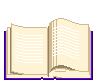 Психологические требования к уроку:
Психологическая цель урока
Стиль урока
Организация познавательной деятельности учащихся

Организованность учащихся
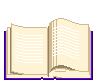 Гигиенические требования к уроку:
1) температурный режим:     15 - 18оС,
 влажность:                                    30 – 60%;
      2) физико-химические свойства воздуха (необходимость        проветривания);
3) освещение;
4) предупреждение утомления и переутомления;
5) чередование видов деятельности (смена слушания выполнением вычислительных, графических и практических работ);
6) своевременное и качественное проведение физкультминуток;
7) соблюдение правильной рабочей позы учащегося;
8) соответствие классной мебели росту школьника.
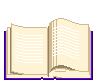 Требования к технике проведения урока:
1) урок должен быть эмоциональным, вызывать интерес к учению и воспитывать потребность в знаниях;
2) темп и ритм урока должны быть оптимальными, действия учителя и учащихся завершенными;
3) необходим полный контакт во взаимодействии учителя и учащихся на уроке, должны соблюдаться педагогический такт и педагогический оптимизм;
4) доминировать должна атмосфера доброжелательности и активного творческого труда;
5) по возможности следует менять виды деятельности учащихся, оптимально сочетать различные методы и приемы обучения;
6) обеспечить соблюдение единого орфографического режима школы;
7) учитель должен обеспечить активное учение каждого школьника.
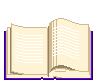